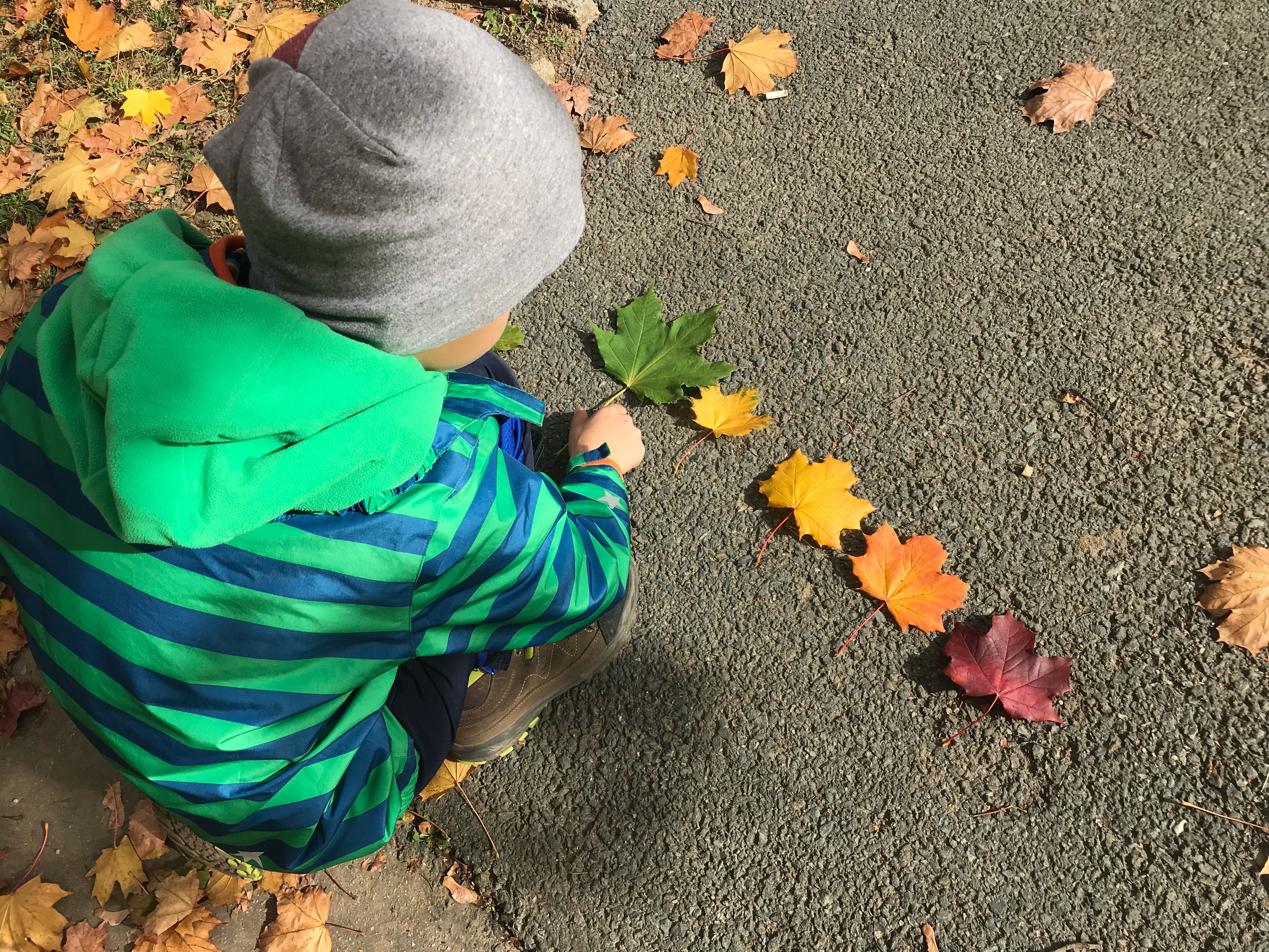 Petra Turečková
Připravené prostředí z hlediska rozvoje klíčových kompetencí žáků 1. stupně ZŠ
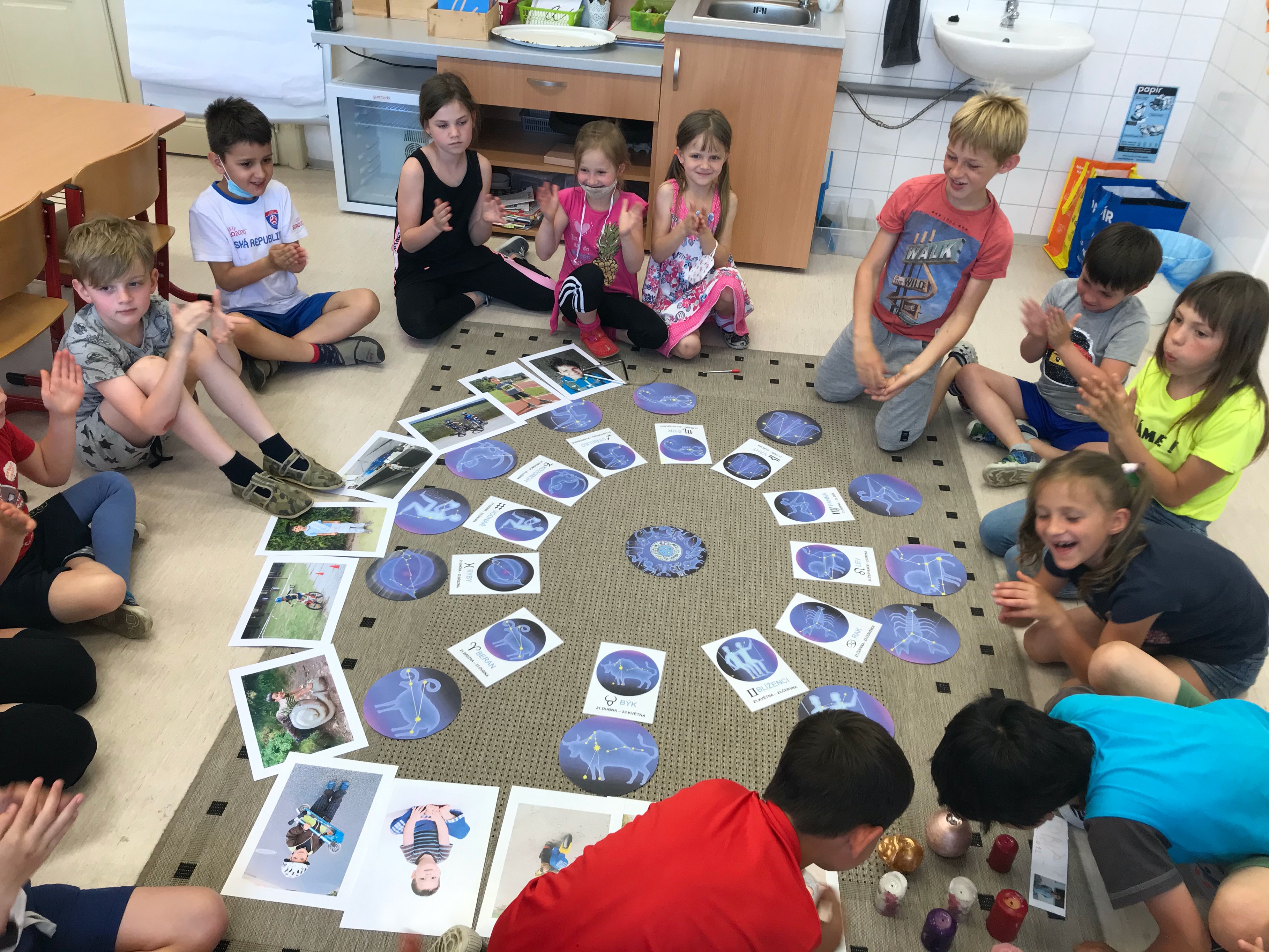 Kompetence sociální a personálníŽáci si vytváří představu o sobě samých, uvědomují si svoji jedinečnost, posilují sebedůvěru – narozeninový rituál, hvězdná znamení, fotky svého vývoje.
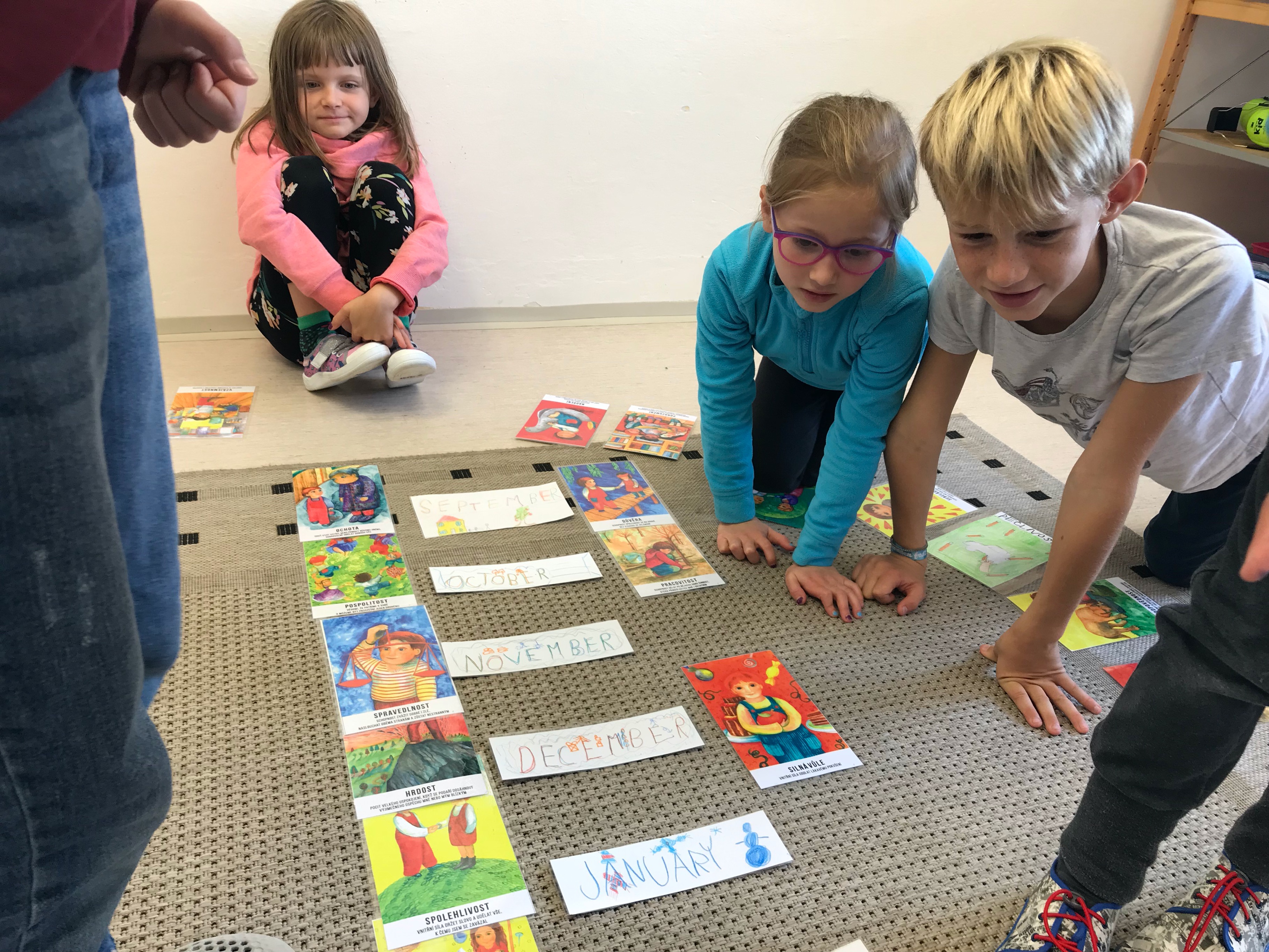 Kompetence sociální a personálníŽáci se podílí na stanovení a vizualizaci pravidel a posilovaných kvalit – žáci vybírají třídní ctnosti na nový školní rok.
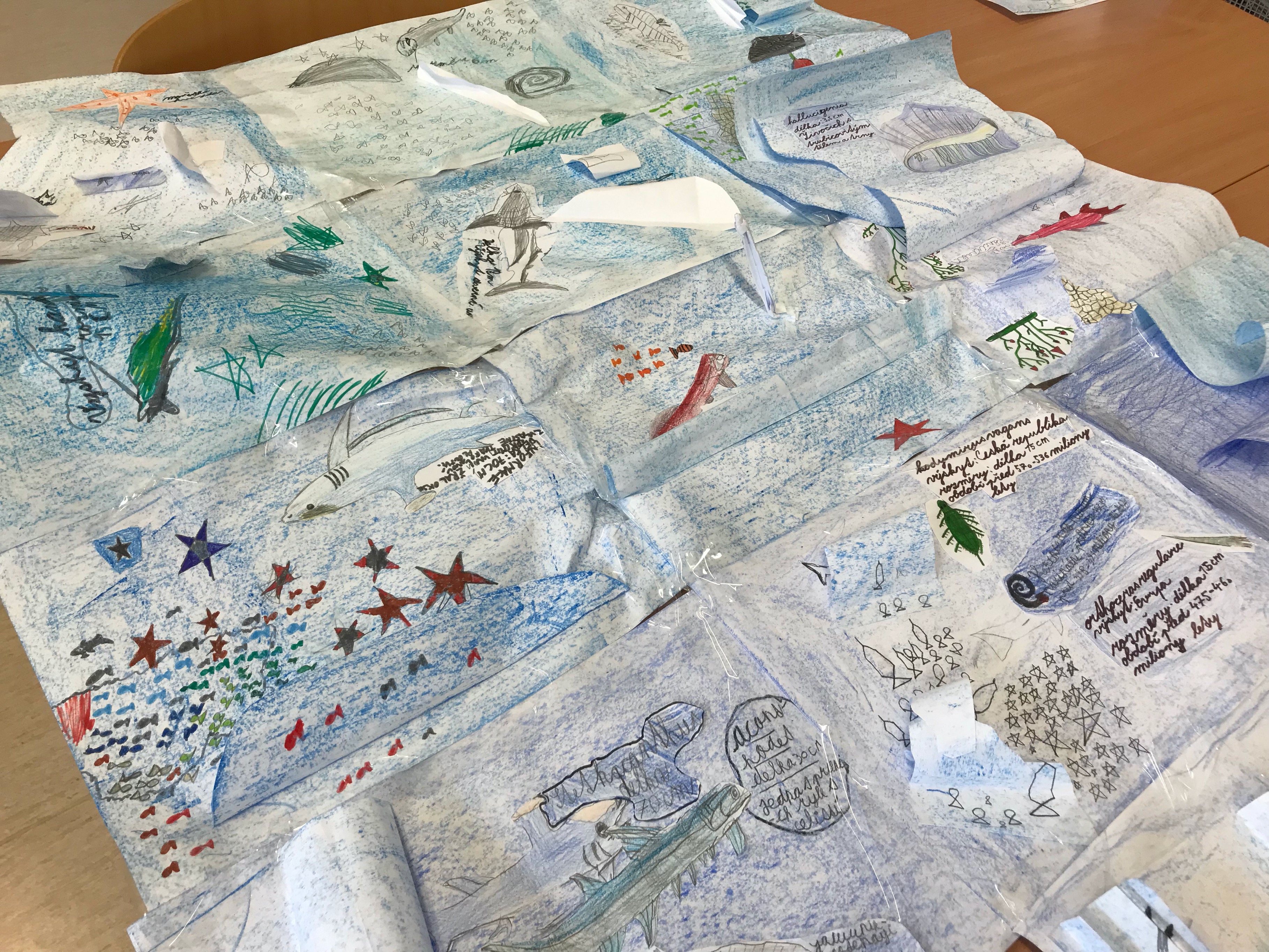 Kompetence sociální a personálníŽáci vytváří podnětné prostředí pro vzájemné učení – žáci vytváří velkoformátovou pomůcku Pravěké moře.
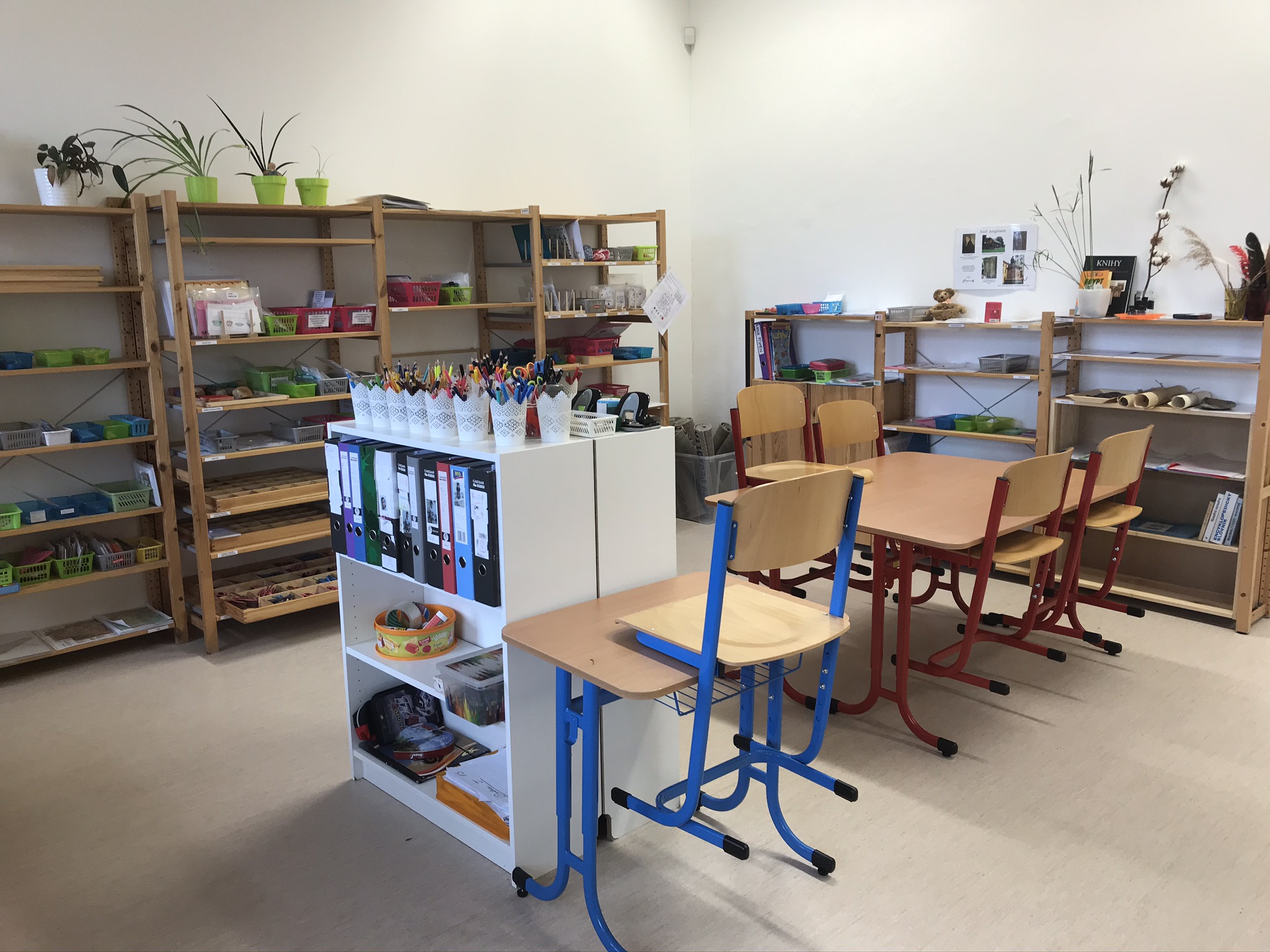 Kompetence sociální a personálníŽáci si ukládají práce do osobních boxů, šanonů, vytváří si portfolio osobního rozvoje, učebních pokroků.
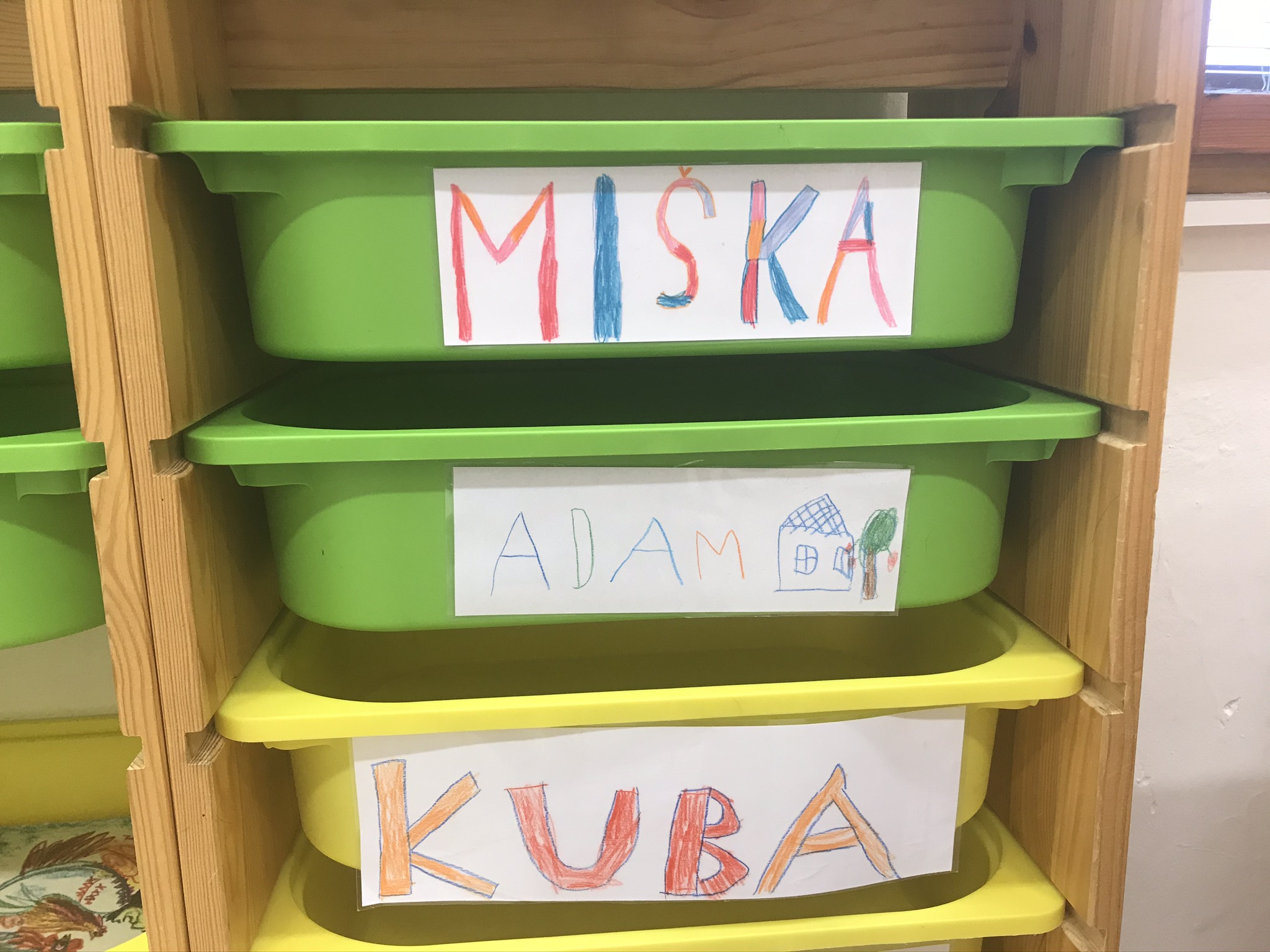 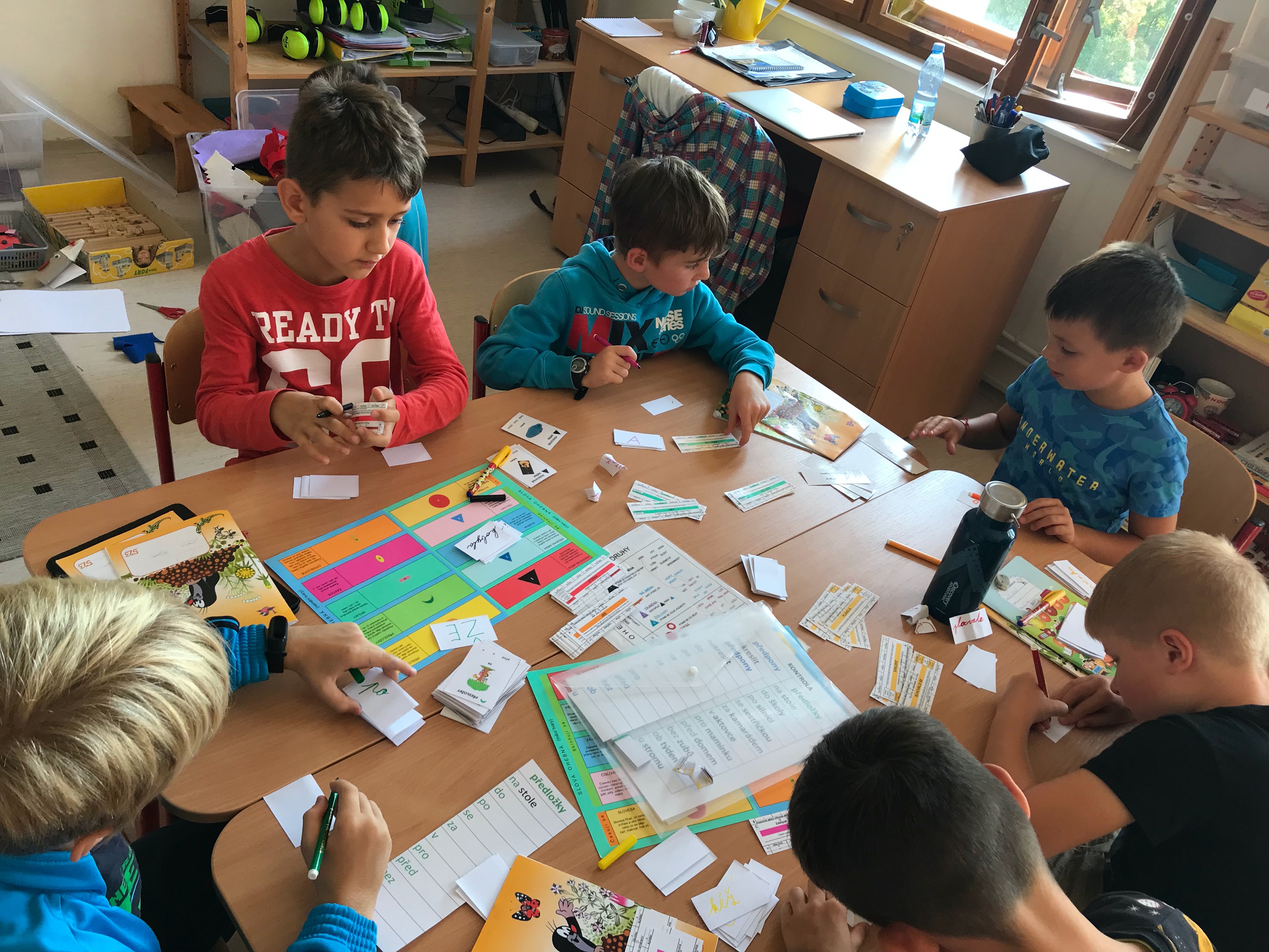 Kompetence komunikativní, kompetence sociální a personálníŽáci komunikují při práci, hledají společná řešení, diskutují, spolupracují, pracuji ve věkově smíšených skupinách – žáci vyrábí společnou pomůcku.
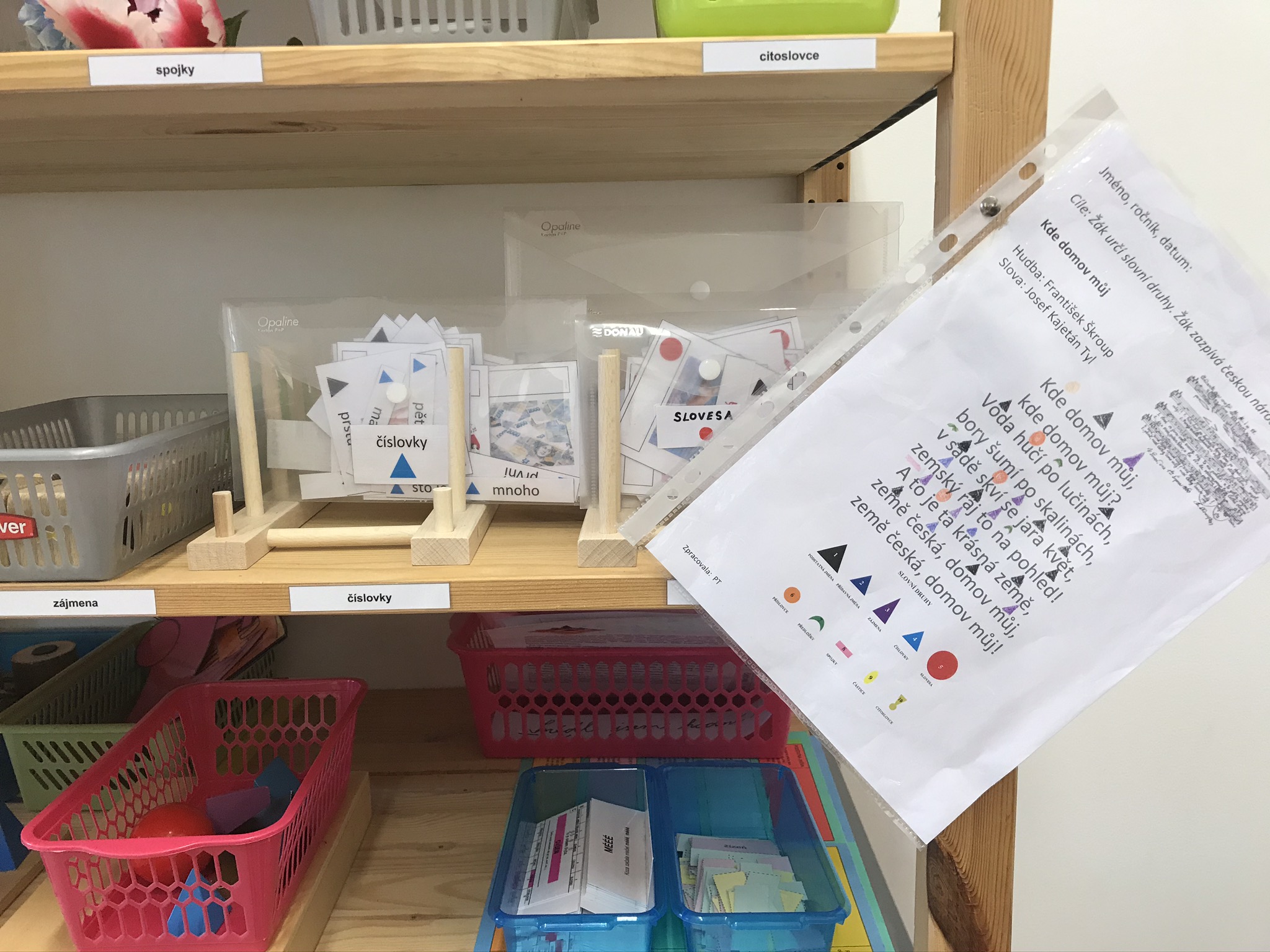 Kompetence občanskáŽák je hrdým občanem své vlasti, obce, školy – žáci procvičují slovní druhy na textu české státní hymny.
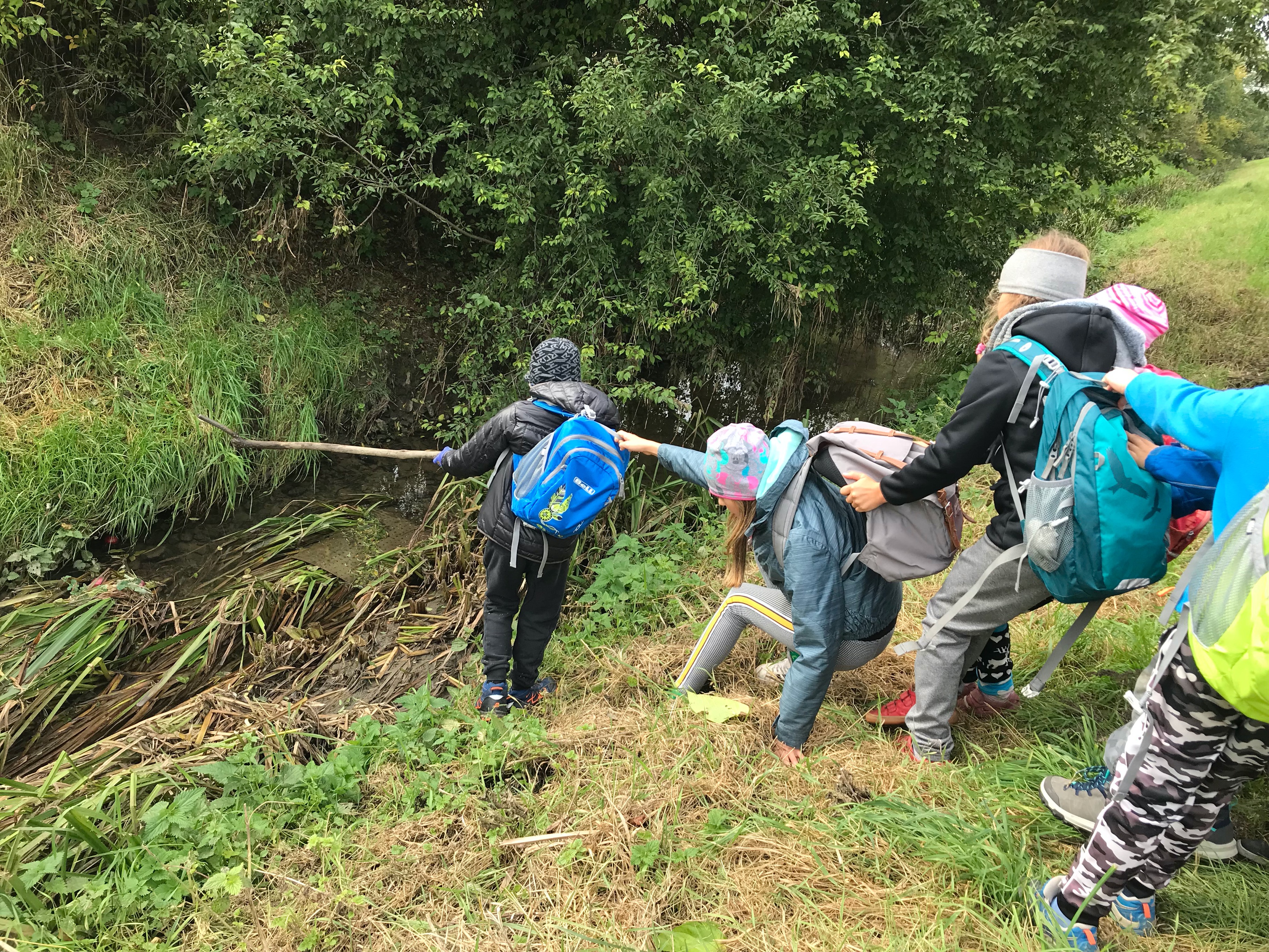 Kompetence občanská, kompetence pracovníŽáci pečují o své prostředí.Žáci ukládají pomůcky na určená místa – žáci pečují o prostředí třídy i okolí školy, pravidleně vyčistí  část potoka pod školou.
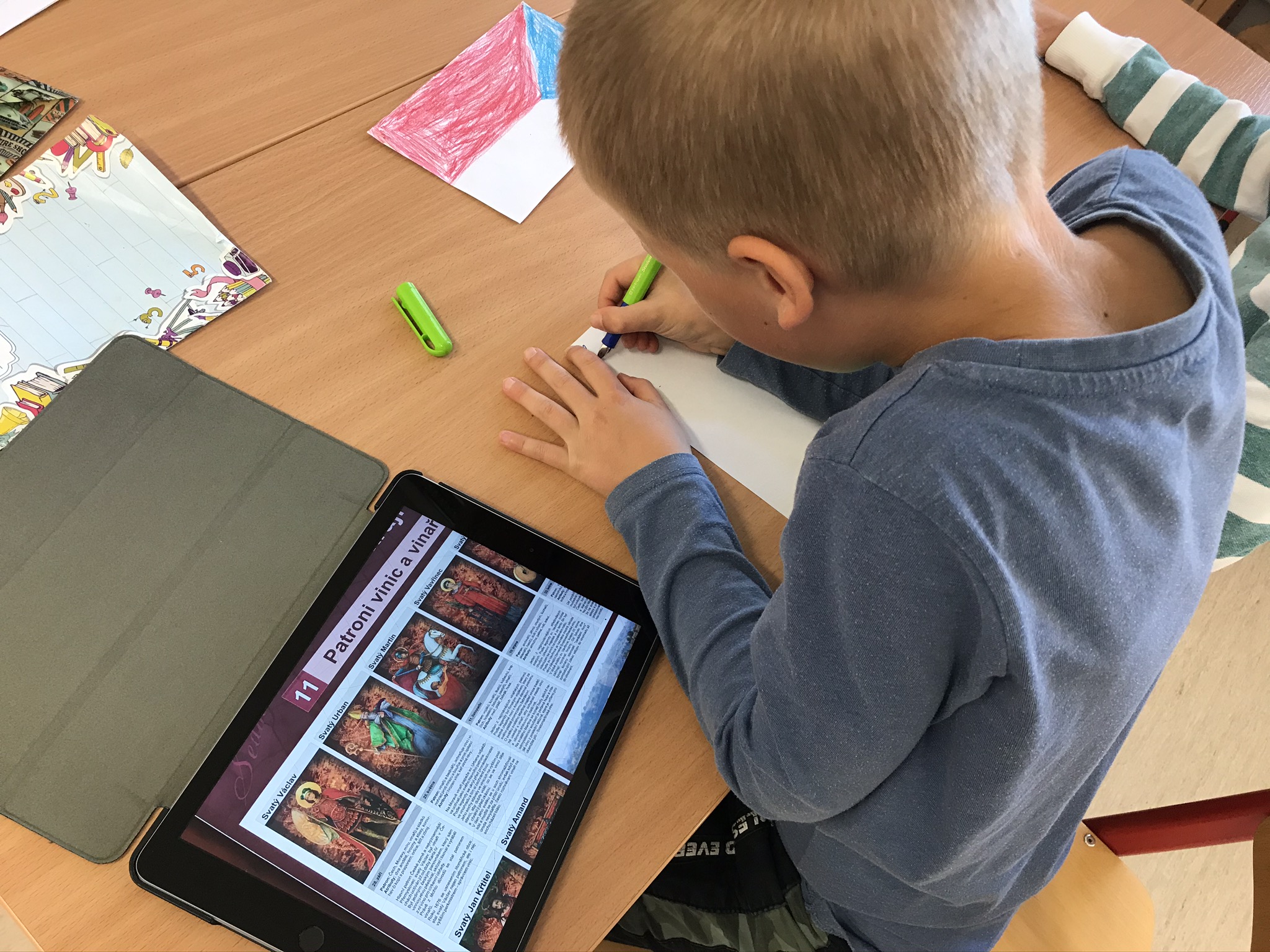 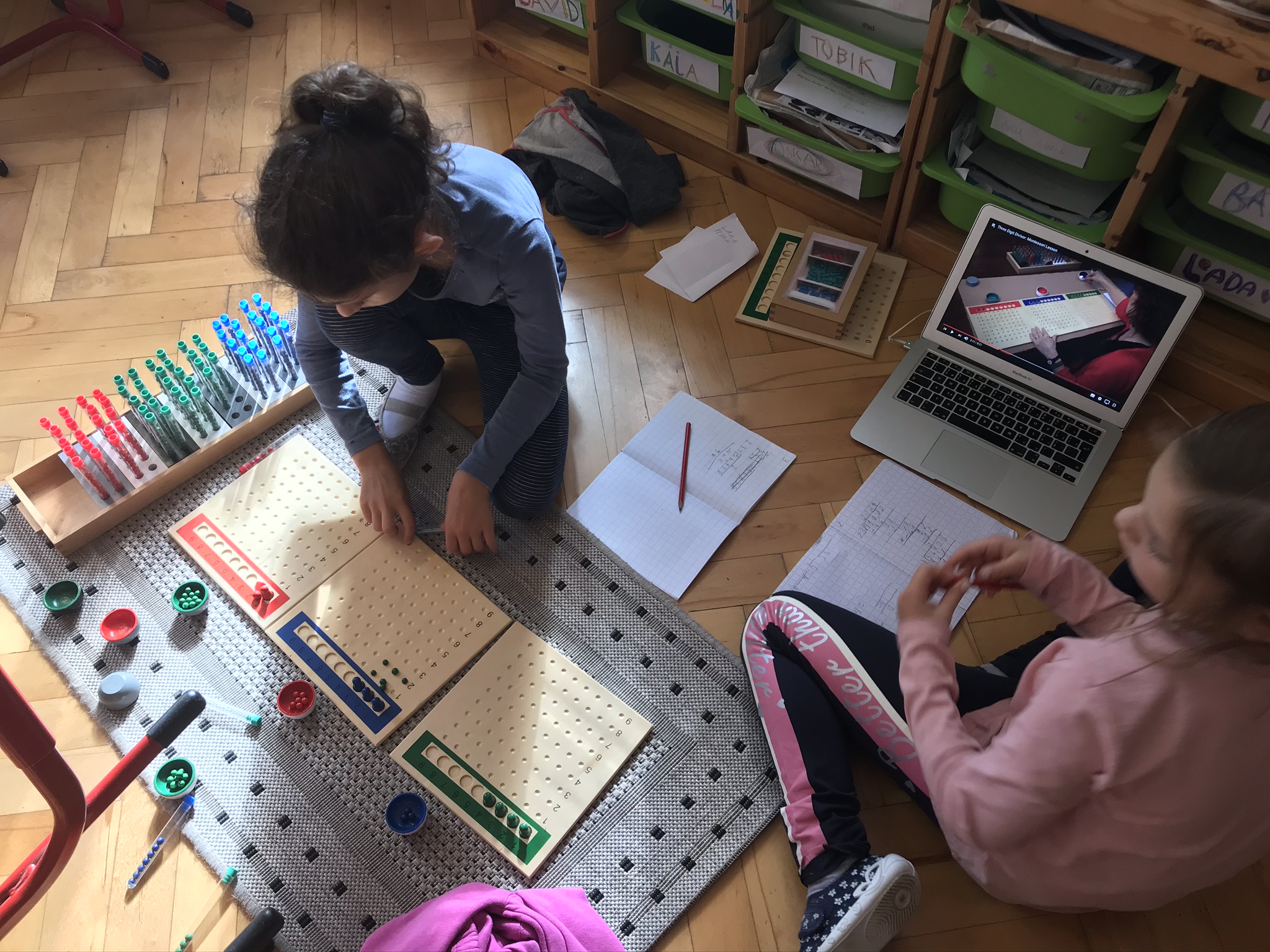 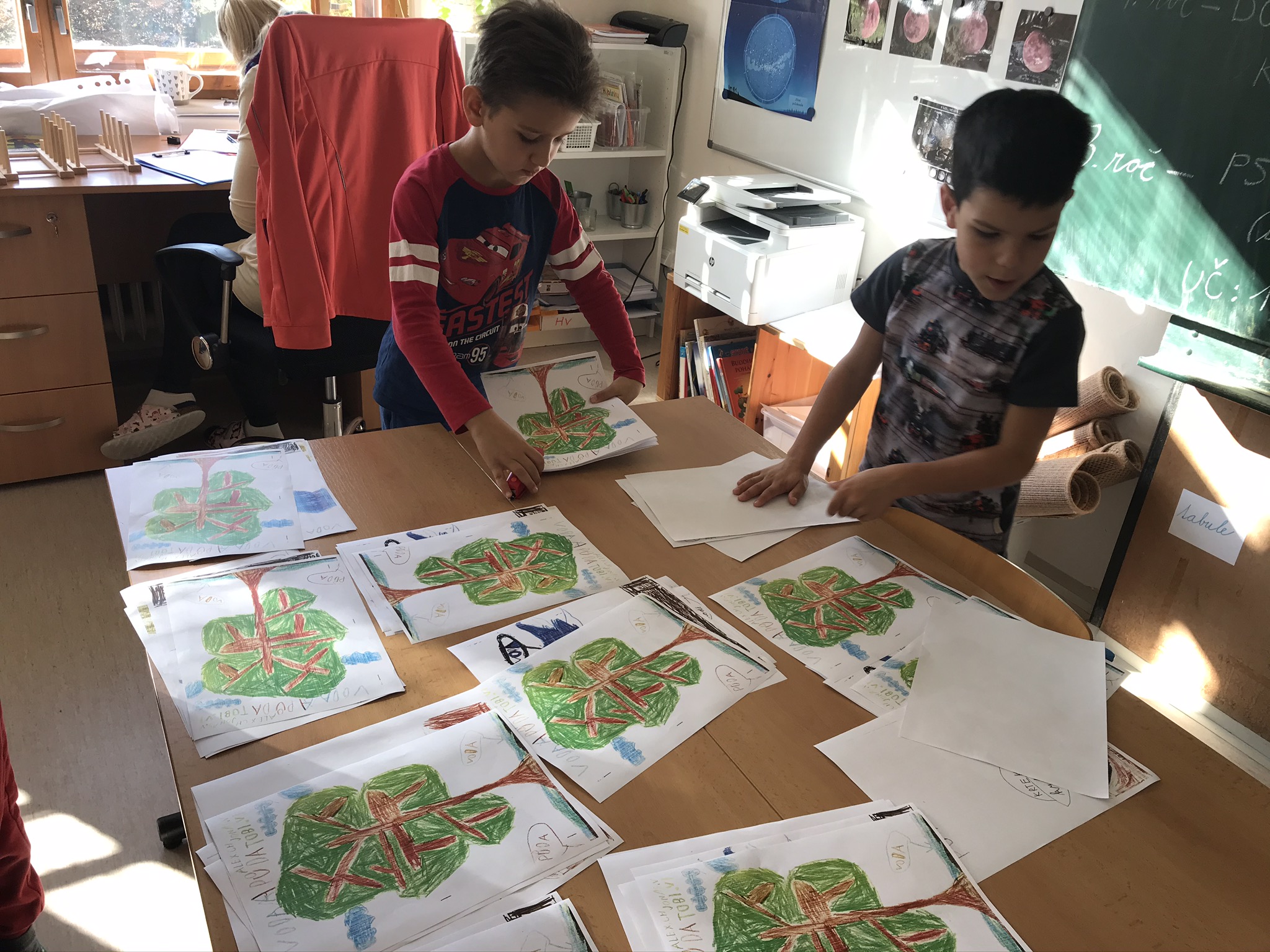 Kompetence pracovníŽáci bezpečně a účelně pracují s technickým vybavením  a pomůckami – žáci si sami kopírují materiály, pracují s vlastním iPadem a samostatně pracují s pomůckami.
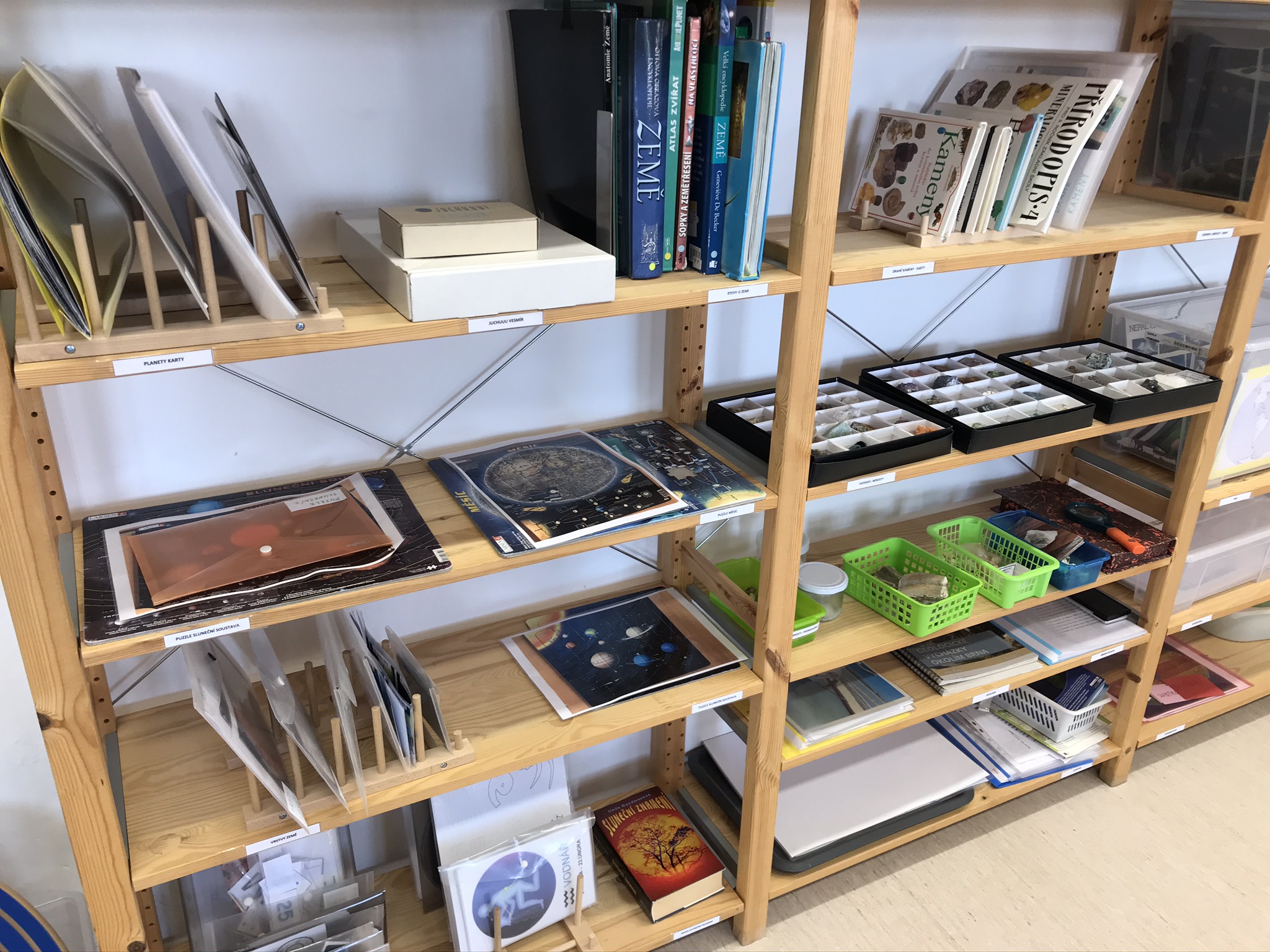 Kompetence k učeníŽáci mají volný přístup k pomůckám a knihám.
Kompetence k učeníŽáci pracují s tematickými bedýnkami.
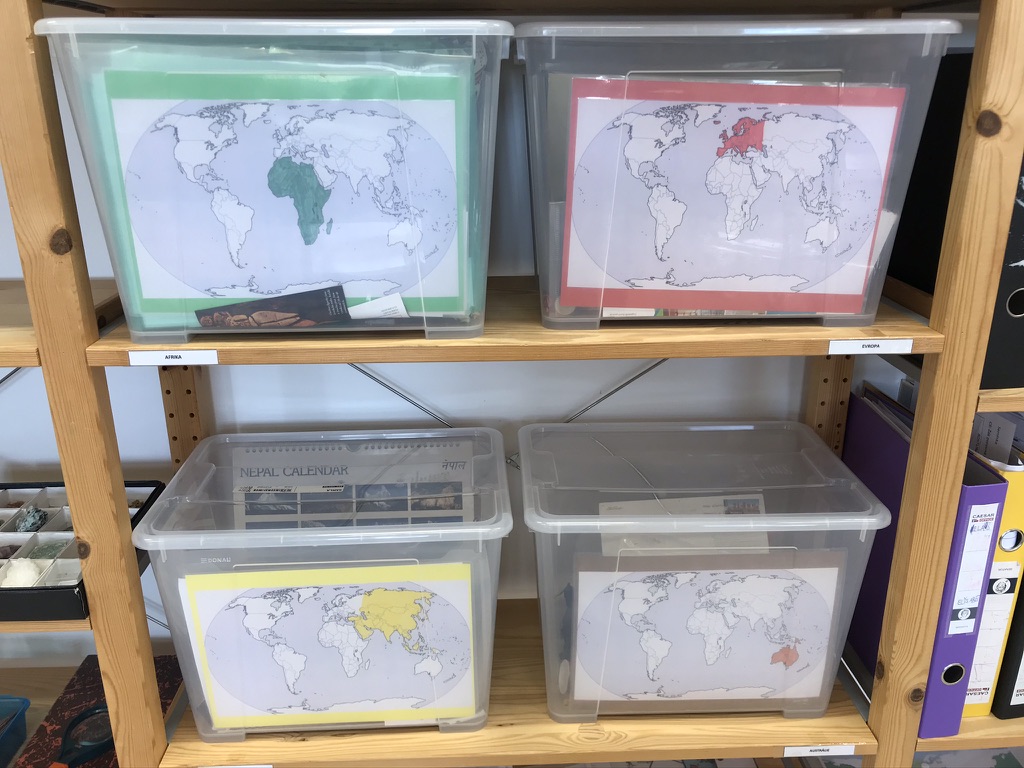 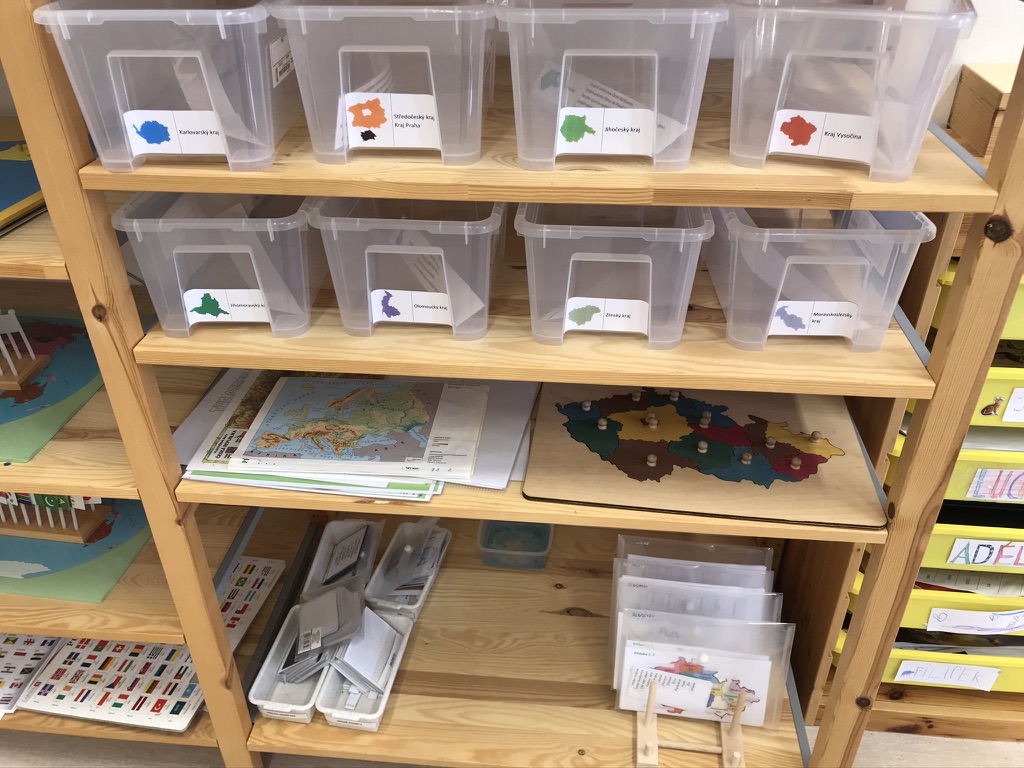 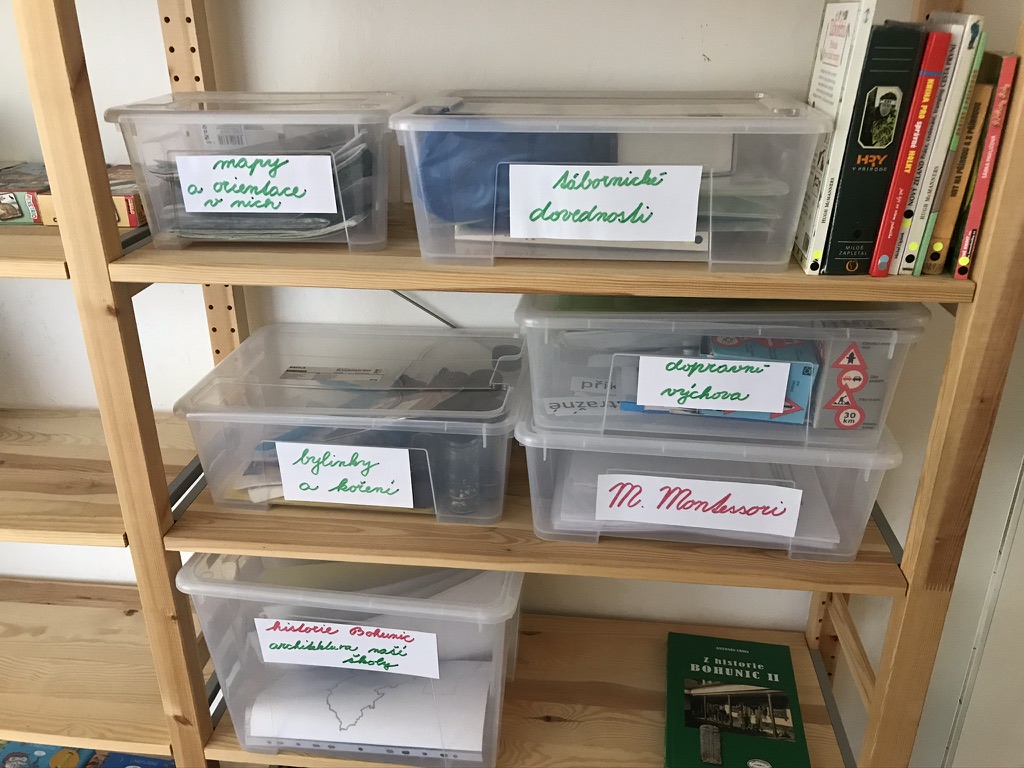 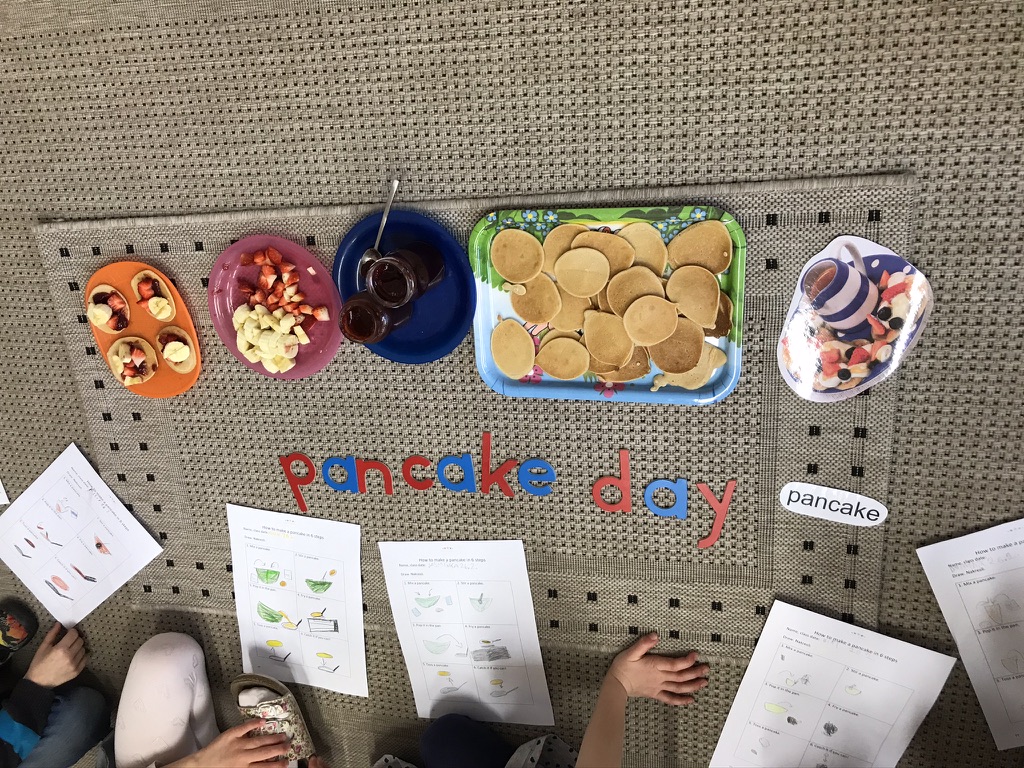 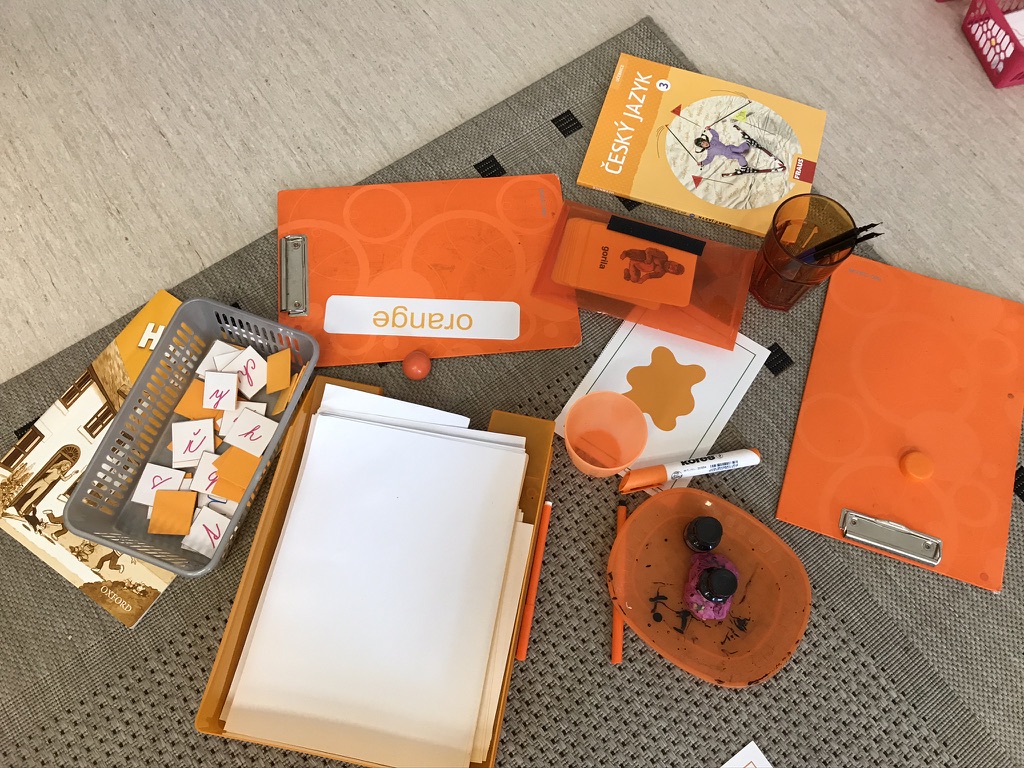 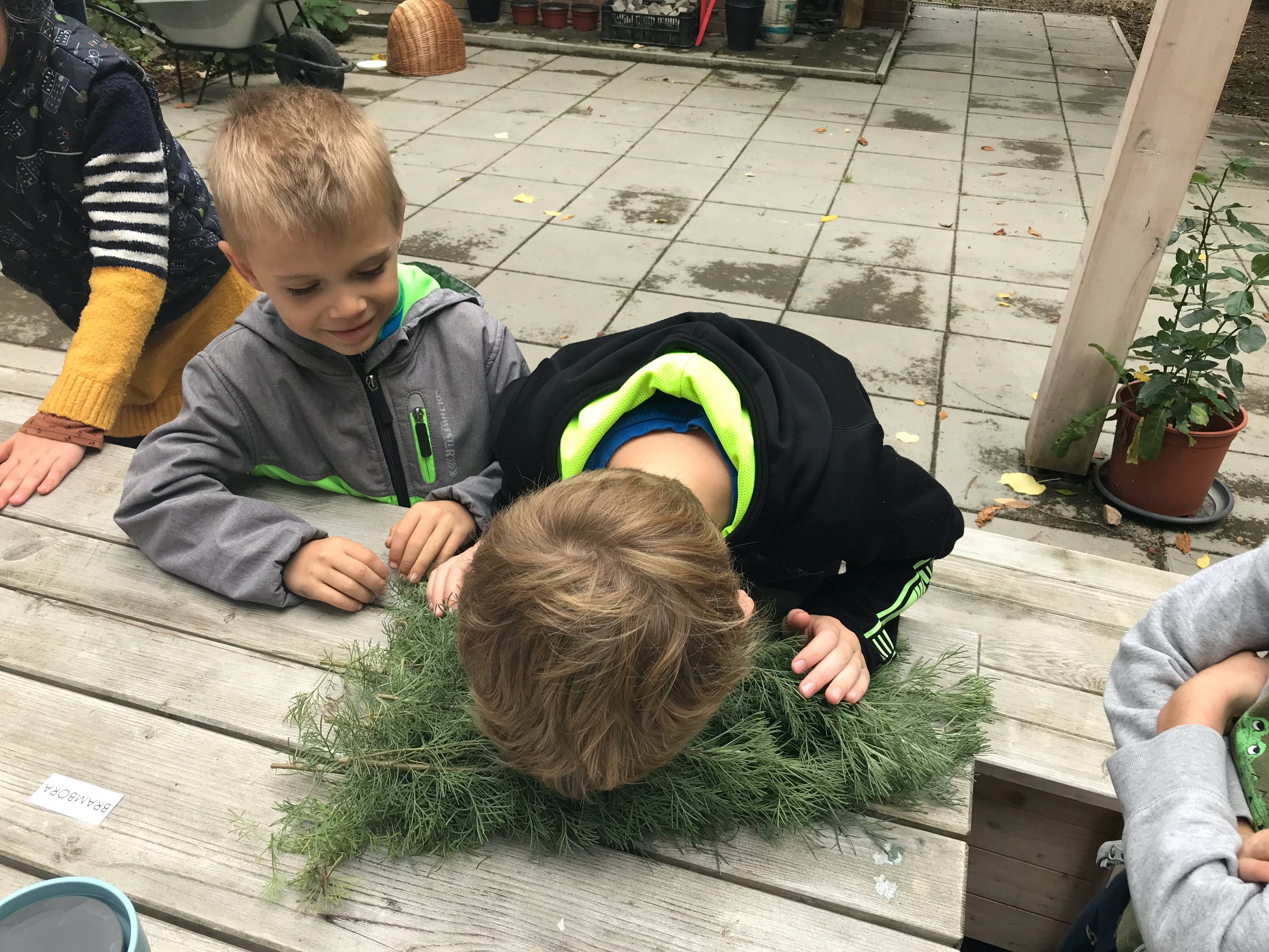 Kompetence k učeníŽáci se učí všemi smysly – zrak, hmat, sluch, čich, chuť.
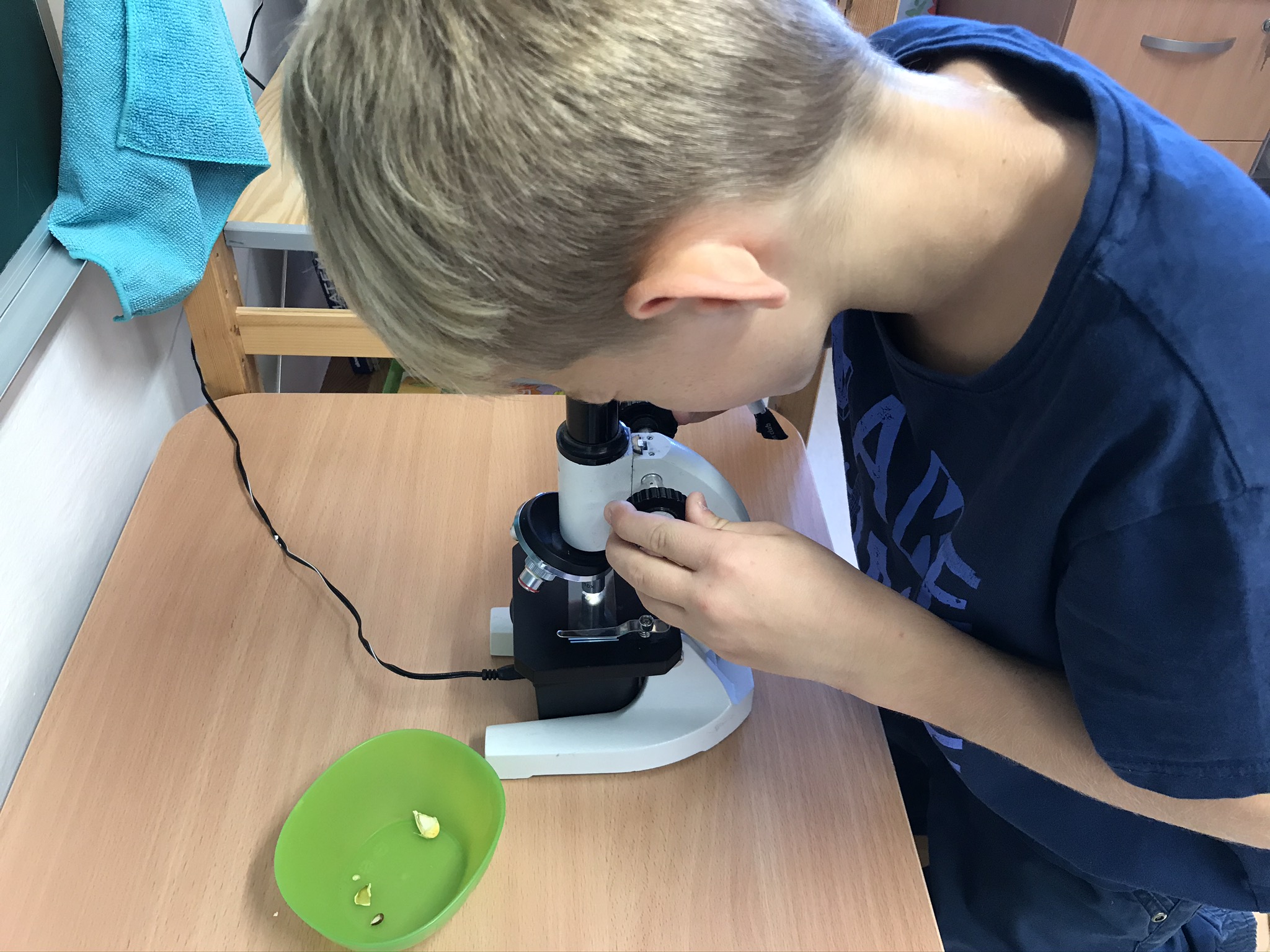 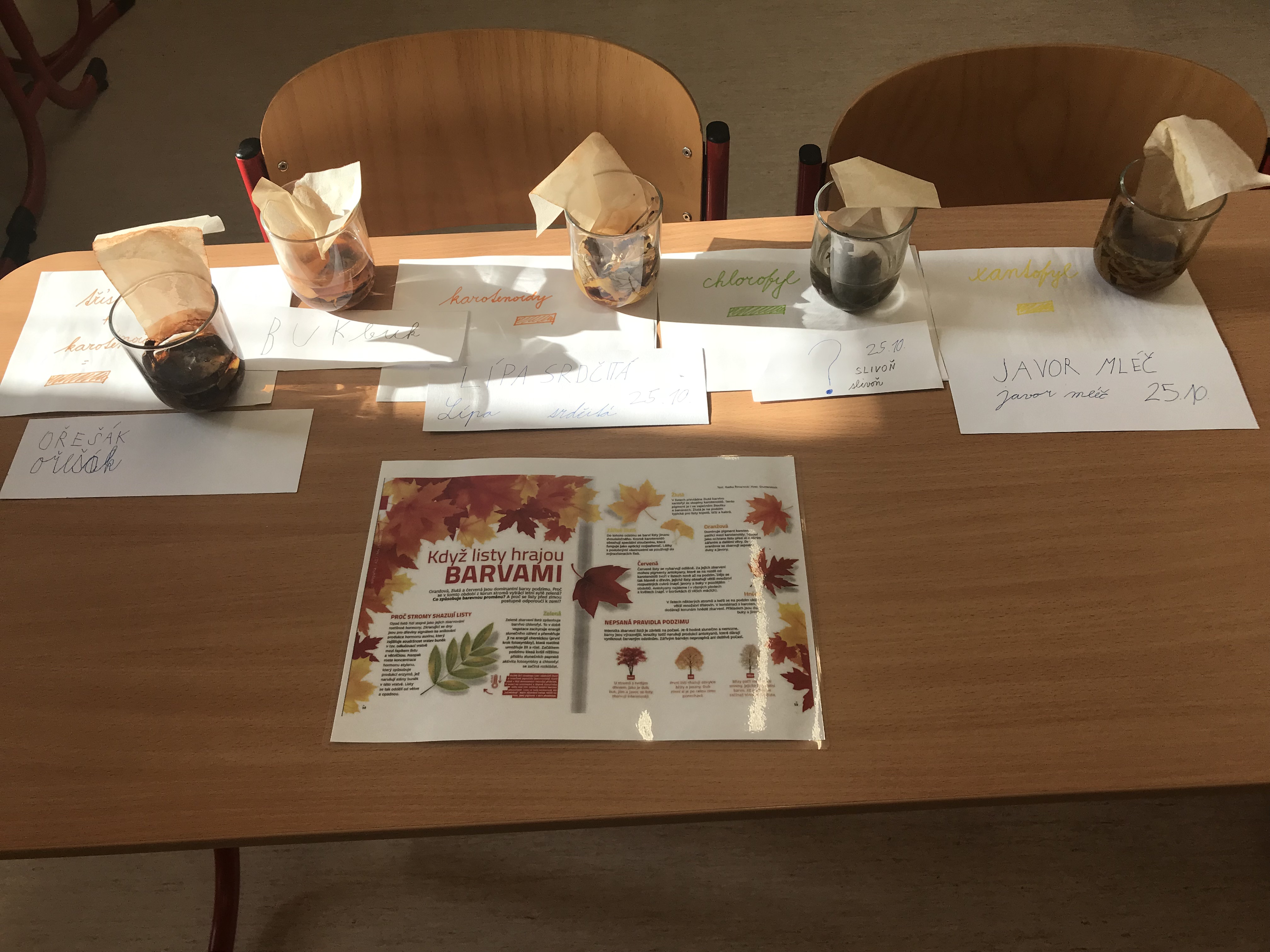 Kompetence k učení
Žák pozoruje, zkoumá, bádá, experimentuje.
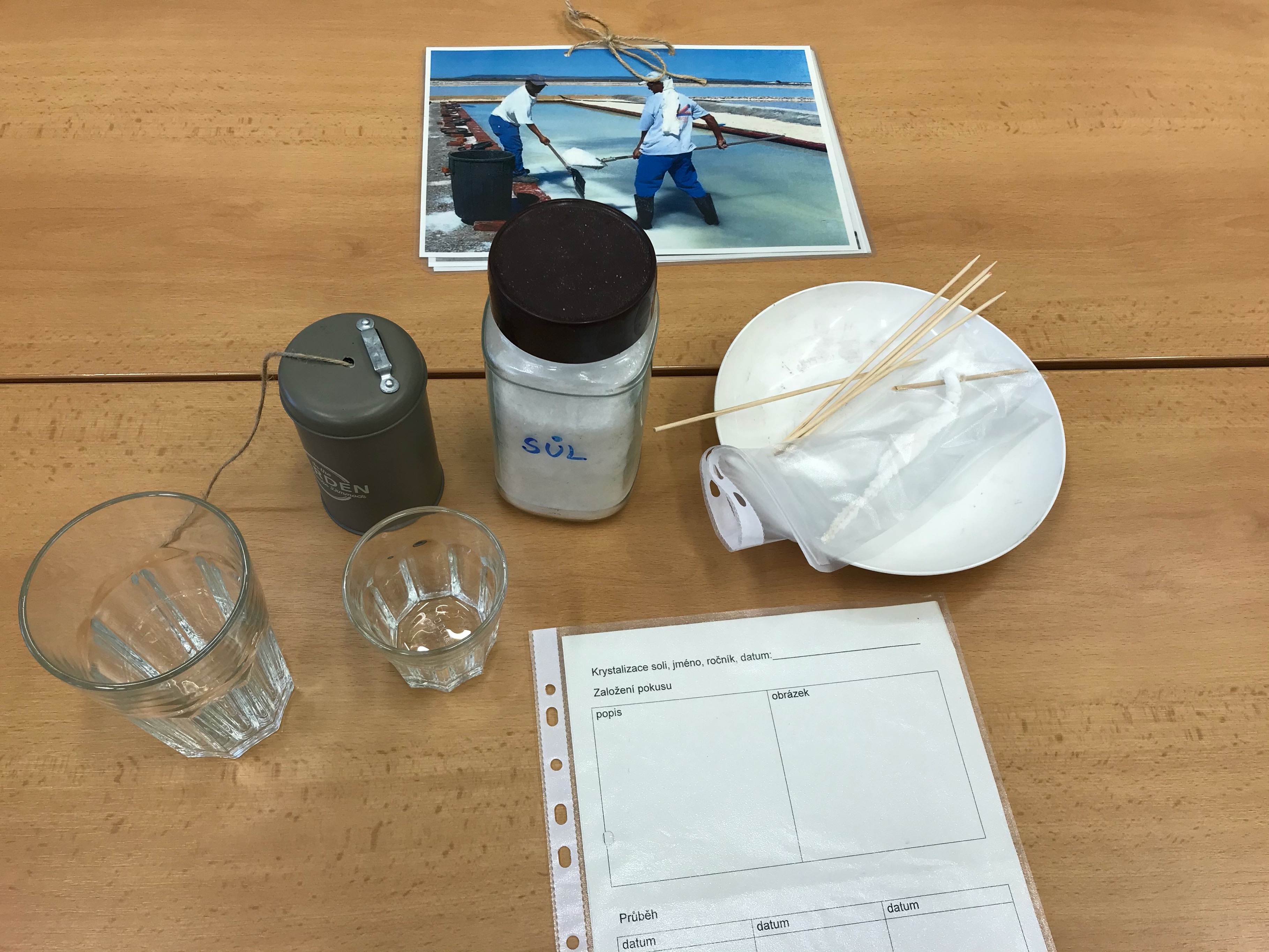 Kompetence k učení
Žák pozoruje, zkoumá, bádá, experimentuje – připravené pomůcky, pracovní list a další studijní materiály.
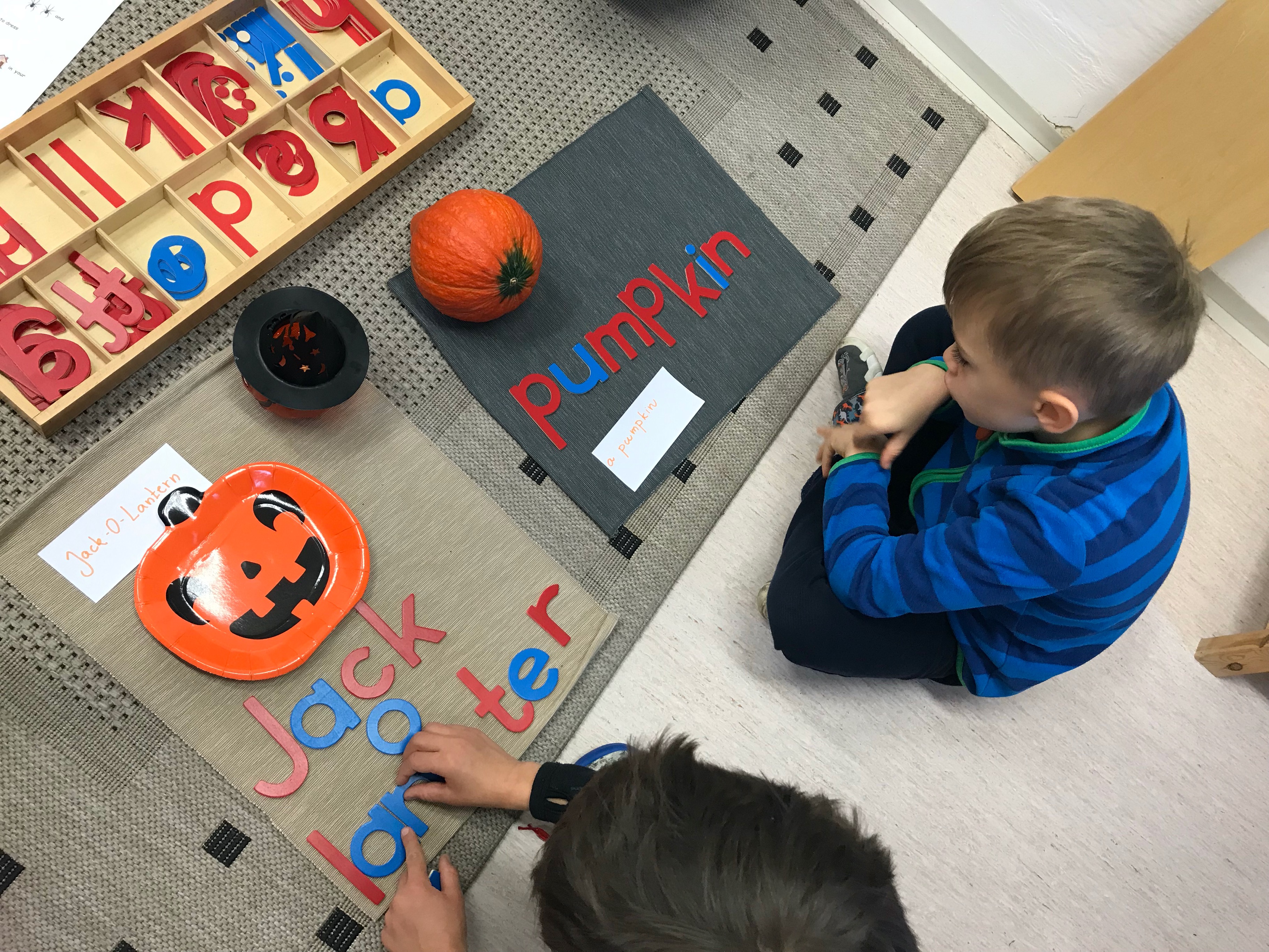 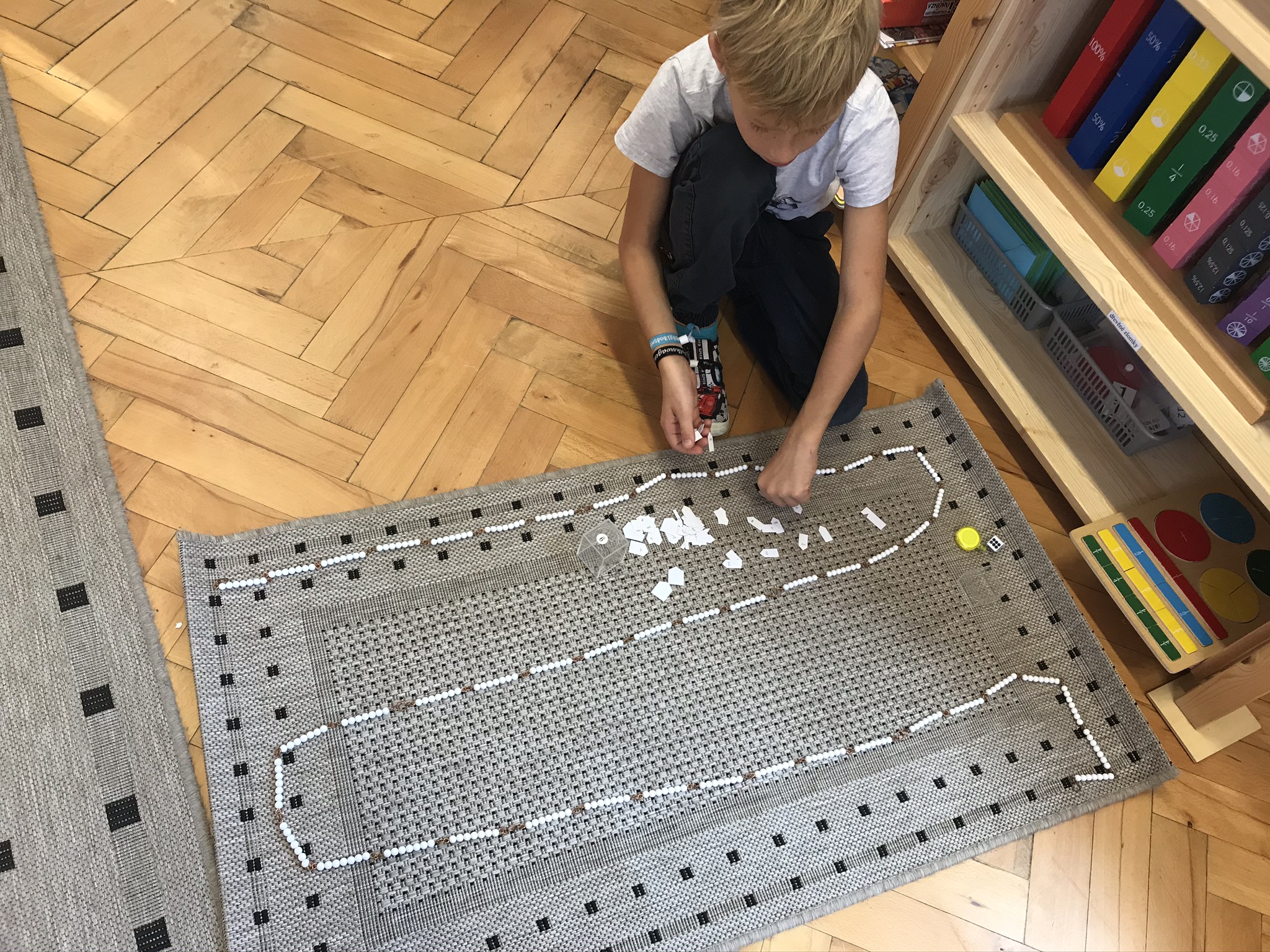 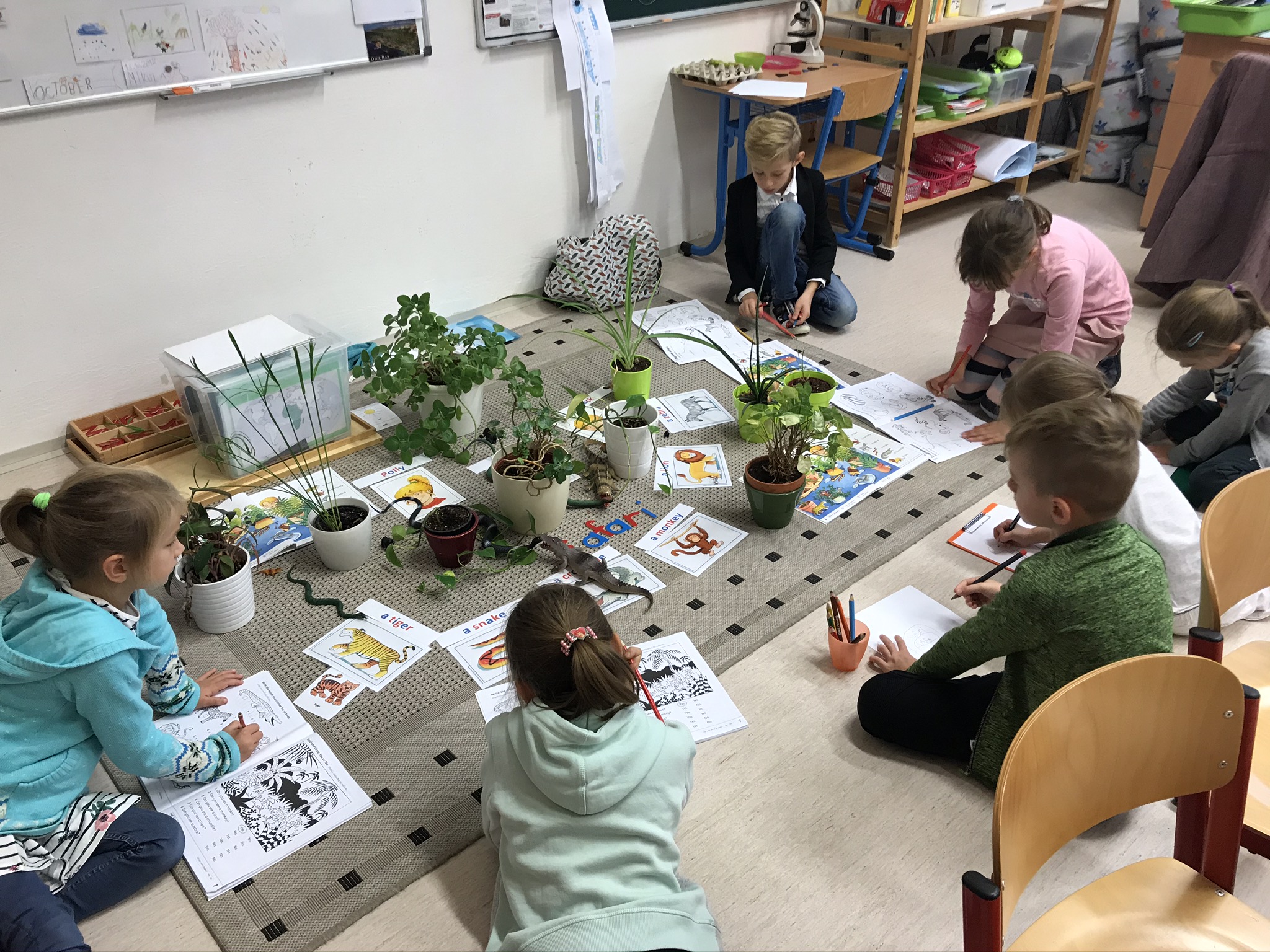 Kompetence k učeníŽáci využívají lavic, velkého koberce i malých koberečků – žák má ohraničené své pracovní prostředí.
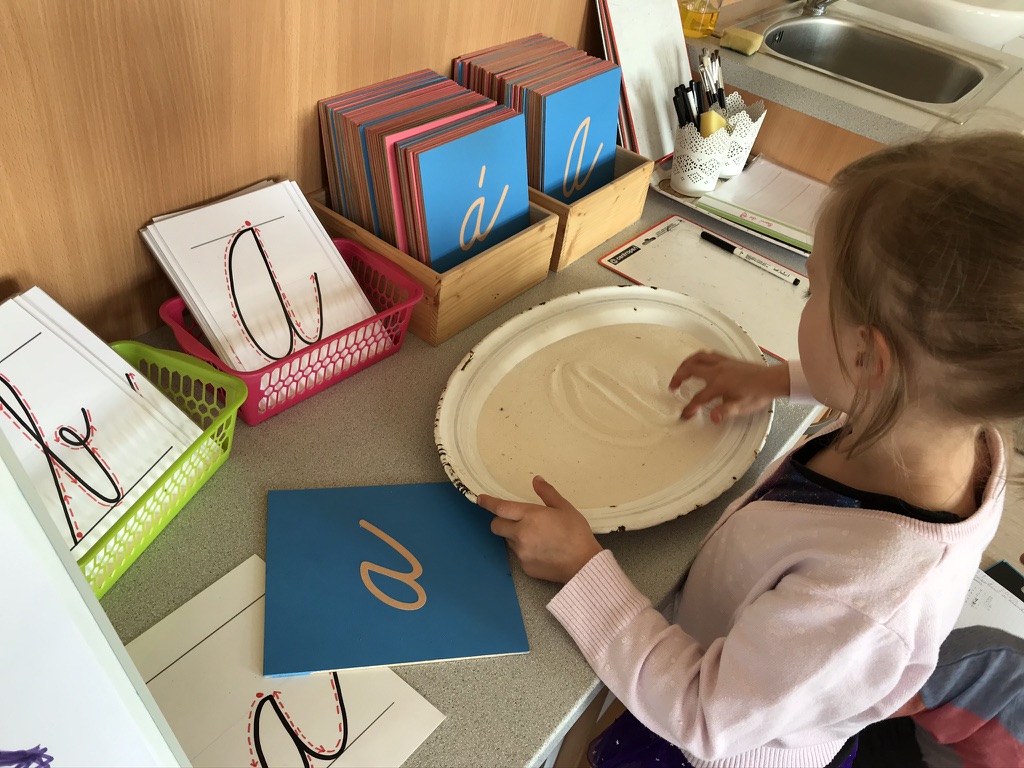 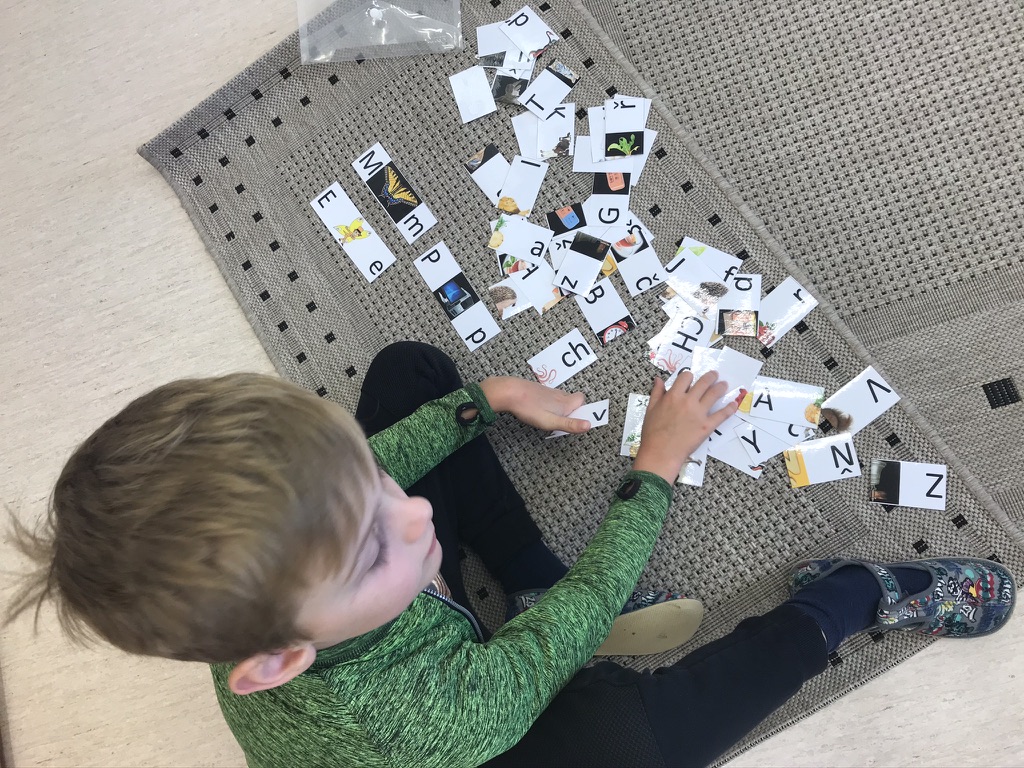 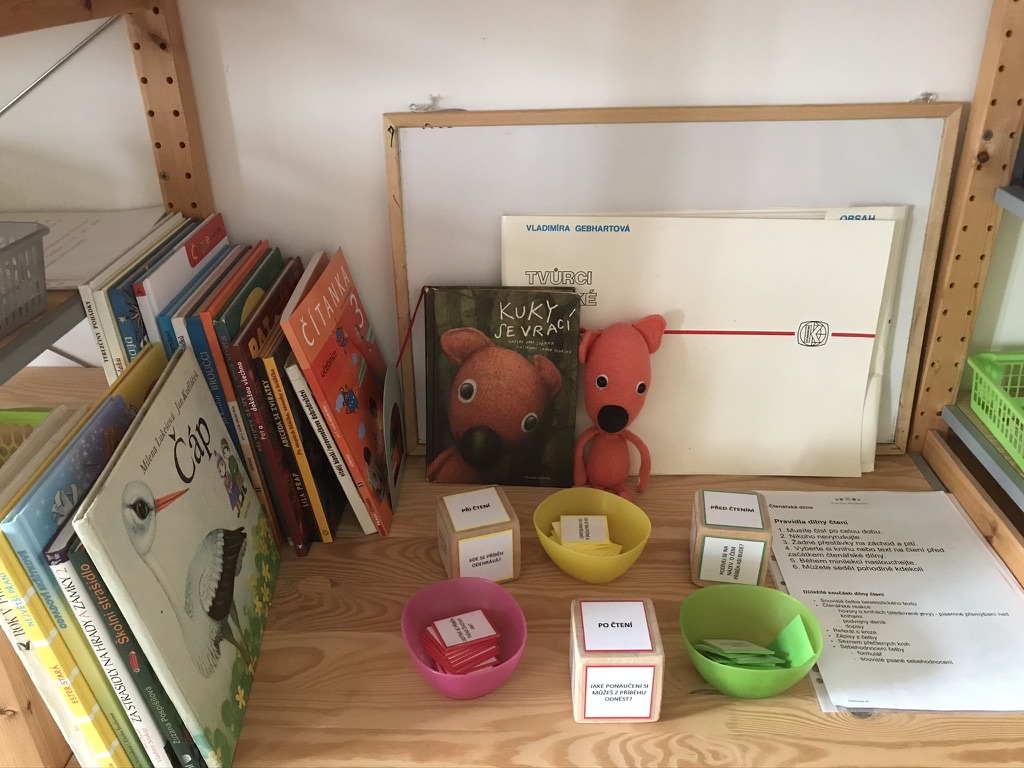 Kompetence k učení a k řešení problémuŽáci pracují samostatně s návodnými pomůckami a pomůckami s kontrolou.
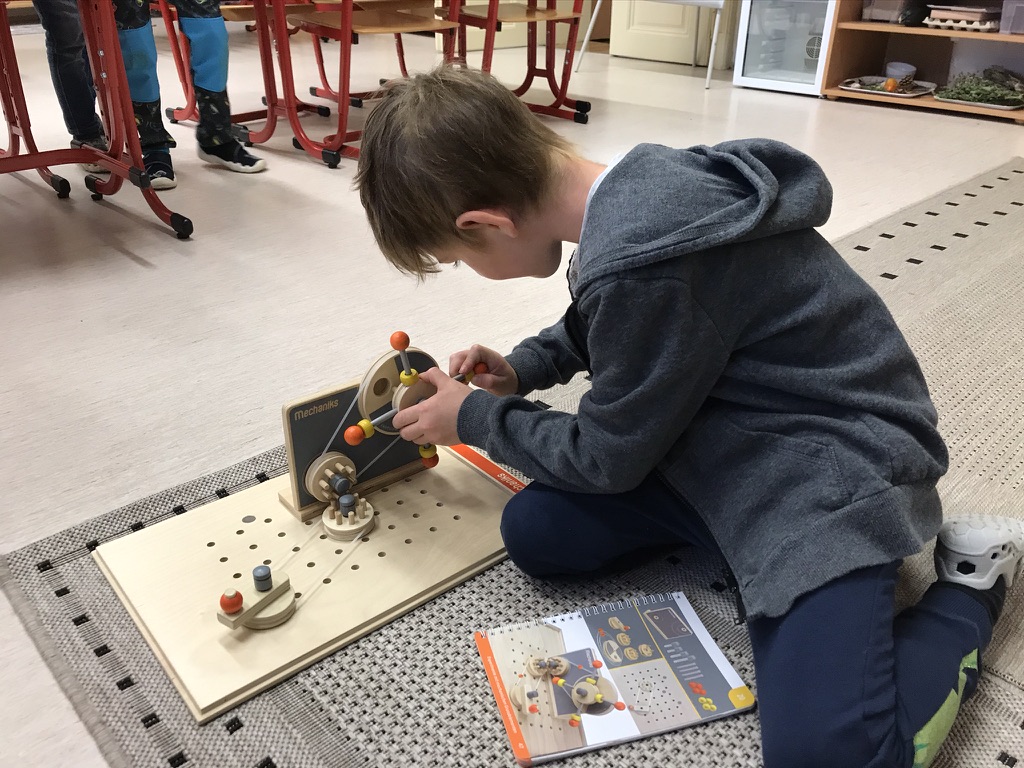 Kompetence k řešení problémůŽáci pracují dle návodu, postupu.
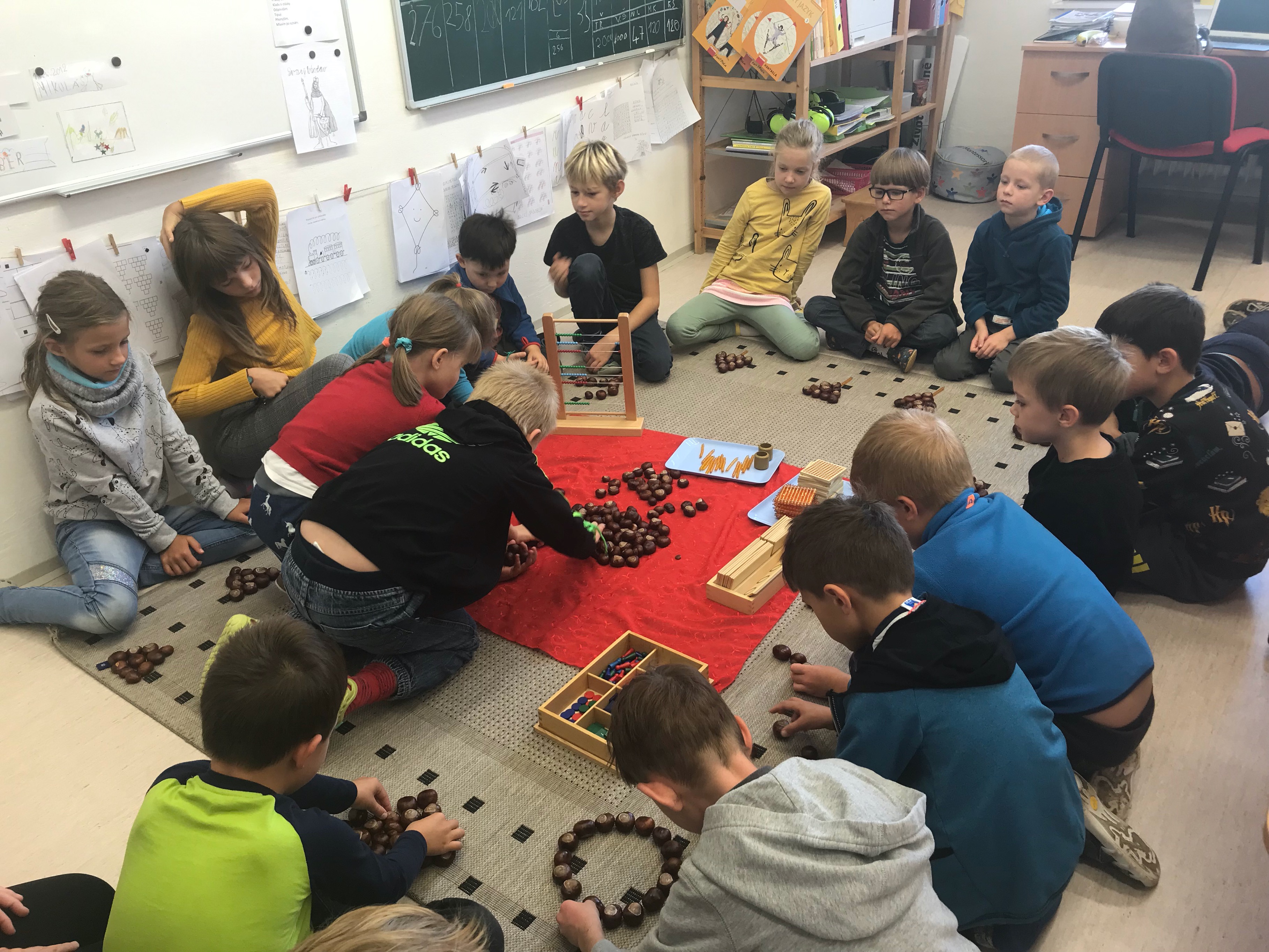 Kompetence k řešení problémůŽáci společně řeší matematický úkol – společné počítání kaštanů s dodržením kritérií a postupů.
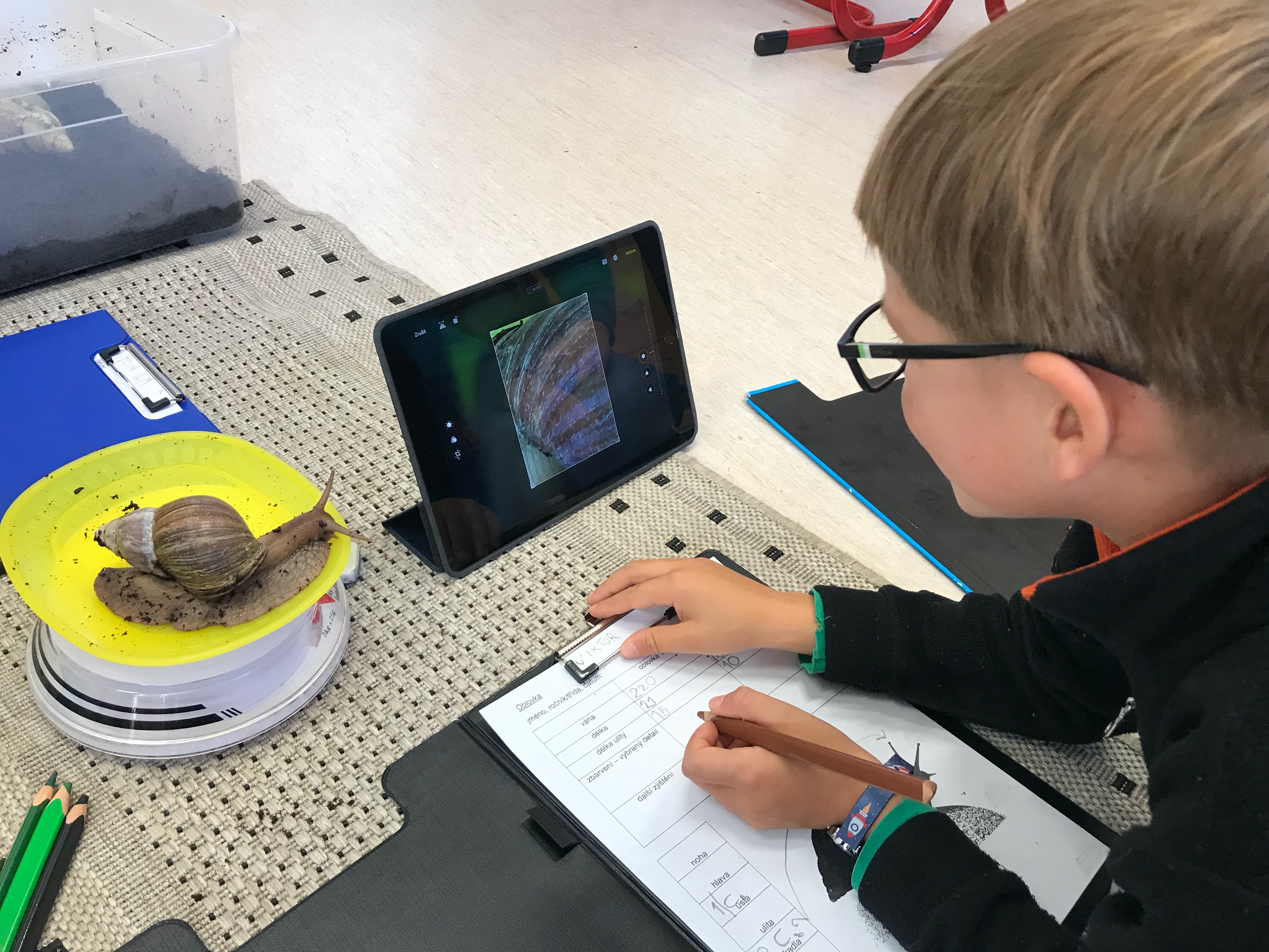 Kompetence digitálníŽák účelně využívá digitálnízařízení ke svému učení
Děkuji za pozornost